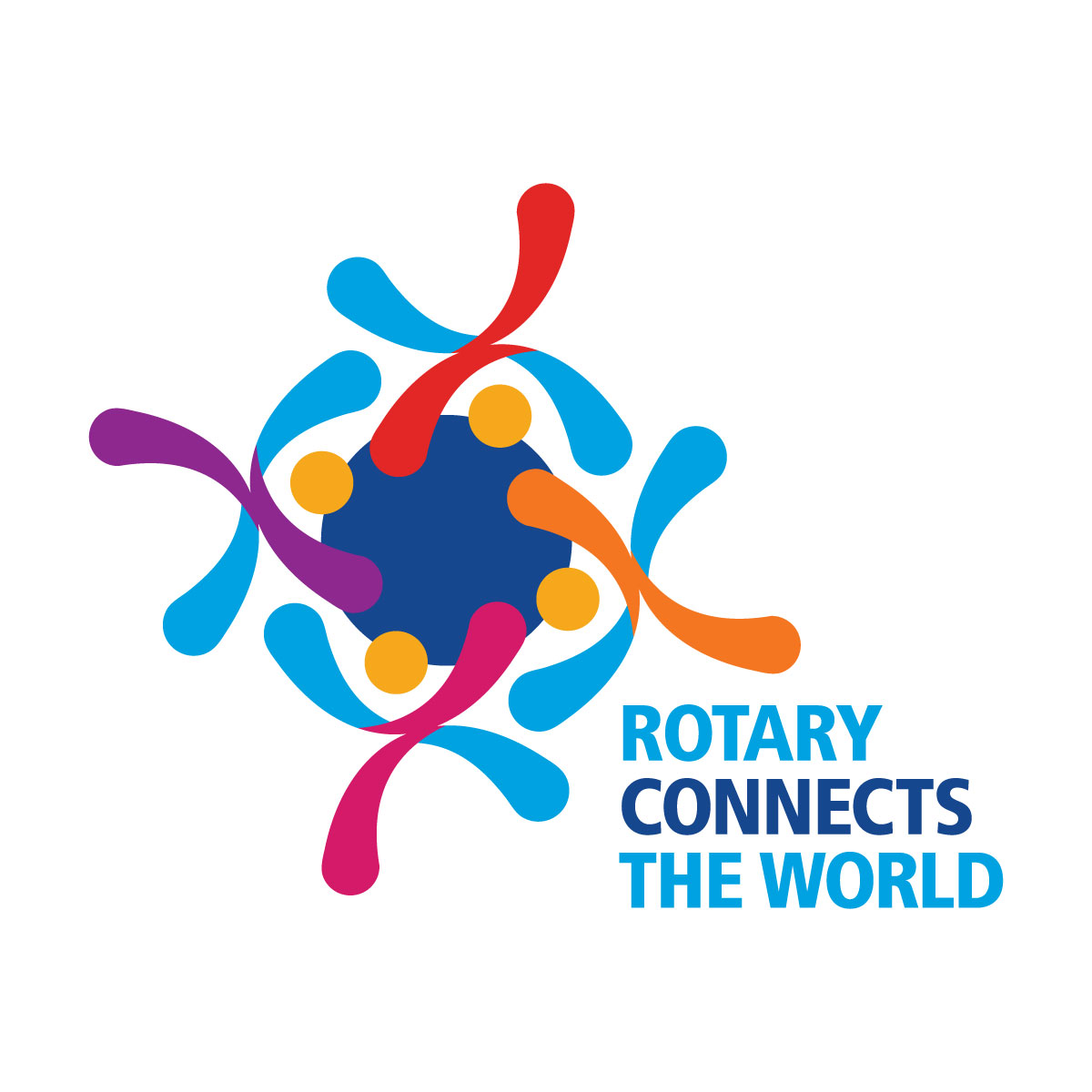 CLUB TREASURER BASICS
District Spring Training Assembly
2020
DUTIES
Manage club funds:
1.  Control of club funds
2. Collect dues and fees
3. Keep Board informed of the finances
4. Remit payments, may include Rotary Foundation & HRYF donations

Maintain Records:
1.  Bank statements and reconciliations
2. Grant finances

Reporting: 
1. Taxes: Federal, State, General Excise
2. Keep Board informed of the finances and budget comparisons
Financial Controls
Financial controls are highly suggested to help ensure that funds are managed properly and preclude misuse.

Require more than 1 signature on checks or have a disbursement authorization form approved by an officer for payment
Review bank statements before giving them to the treasurer
Reconcile bank statements monthly
Update signature cards at the bank for new officers 
Close accounting records in a timely fashion
Submit tax forms in a timely fashion
Annual Requirements
Budget – approved by Board (ideally before 7/1)
IRS 990 – due by 11/15 
All Clubs with gross receipts of $50,000 or less are required to file Form 990-N (electronic postcard) 
Due 15th day of the 5th month after June 30
Send a copy to Grants Chair at Email: grants@rotaryd5000.org for grant qualification purposes 
General Excise Tax (GET) filings as required by State Tax Department
General Excise Tax Requirements (Disclaimer: Please consult your tax advisor for guidance.)
-Proceeds from fundraisers are subject to GET
-Collections for meals is not subject to GET, IF the club obtains an exemption from the State Tax office.  
Response from Tax Office, Technical Section:  “A nonprofit organization that has obtained an exemption from the general excise tax (GET) is exempt from paying the GET on income that is (1) derived from its activities that fulfill its exempt function, and (2) that do not have as a primary purpose the production of income. If the nonprofit organization obtained an exemption from the GET, and the meetings fulfill the organization's exempt function, the meal collections for the three situations would be exempt from the GET. “  Examples of meal collections:1)      Meal collections at a meeting and subsequently paid to the restaurant 2)     Meal collections included in the annual dues and subsequently paid to restaurants as the meetings occur 3)      Meal collections that are higher than the restaurants cost, because it includes meeting expenses (ie speaker’s meal) 
Apply for a General Excise Tax license at: https://hbe.ehawaii.gov/BizEx/home.eb
Budget Templates
Budget template below available on rotary.org in the Treasurer’s Manual. QuickBooks for club accounting is easy to use and has a budget feature.
Budget Items 2020-2021
RI Invoice - $84.33 
District Dues – $60.00
HRYF Club Dues - $200
District Assemblies (about $20-$45)
Pre-PETS (2021 Oahu) – (about $50) - airfare
PETS (San Jose airfare, reg, extra nights) - $1,500 approx
PETS Hospitality Room (about $100)
District Workshops (Foundation, Membership Seminars)
RYLA
District Conference
Rotary Dues
RI Invoice: $84.57 annually for 2020-21, with COL, Insurance and $12 for magazine. Due July 31 ($44.57) and Jan 31 ($40.00) to RI.  New members prorated. Honorary magazine $12.

District Dues: $60.00 per active member annually) due July 1 ($30.00) and Jan 31($30.00) to District Treasurer, PO Box 3325, Honolulu, HI  96801.

Suggest that you send out the club invoice by June 1 and Dec 1 and have a due date of July 1 and January 1. You may want to include an “Optional” line for Rotary Foundation giving and HRYF ($40).
Rotary International Dues
RI dues are based on the members count as of 7/1 and 1/1 and cannot be adjusted.  Very important to have the correct roster before those dates. 

RI invoices are emailed to Club President, Secretary and Treasurer.  Please ensure that the email addresses are correct.  The invoice can also be found on the rotary.org/myrotary website in the Club Administration section. A detailed listing of members is available.  Payments can be made online with a credit card.
RI Dues – Where Does It Go?
Annual RI dues $68 (no increase) for:
	HR, Legal, Audit
		Finance
		Governance and Executive
		International Operations
		Messaging and Communications
		IT, Operations, Administration
		Programs and Member Services
$1.00 per member annually for Council on Legislation *
$0.43 per member annually for D&O/EPL insurance *
$3.14 per member annually for General Liability insurance *
$12 annually for the Rotarian magazine
* Annual payments on only the July 1 invoice
District Website:  rotaryd5000.org
What you can find on the district website:

Membership rosters
District dues invoice
District Chairs and Org Chart
Information on the Avenues of Service
Club Presidents and Meeting Locations  
Events in the Calendar
Register for Events
Look for Rotarians in the Yellow Pages
District Dues Invoice– Input number of members
Foundation Grant Financial Requirements
Disbursement Requirements:  
Do not disburse funds until your grant application is approved
Maintain separate grant bank accounts
Two (2) signatures required for disbursements.
Invoices and proof of payment required for all disbursements.

Proof of Expenditures:  
Promptly deliver receipts for all expenditures to the Club Treasurer.  
If there is a difference between the receipt and invoice amounts, prove documentation to the Treasurer
Retain account records in physical form and electronic form for five  (5) years from the date of Approval of the Final Report.

Monthly Reconciliation:  
The District Grant Account and each Global Grant Account will be reconciled on a monthly basis by the Club Treasurer and a report of this shall be made to the Club President and President-elect
District Audit of Grant Records
If your club is selected to be audited, the following documents will be requested for the review by a member of the audit committee:
1.  The grant report showing the revenues and disbursements for the project
2.  Bank statements
3.  Cancelled checks
4.  Bank signature cards
5.  Check registers
6.  Invoices and receipts to support disbursements
7.  Bank reconciliations
8.  List of physical assets acquired for the grant projects, if any
9.  Report to district of misuse of funds, if any
 
The review is limited only to the transactions regarding the grant, and does not include the other operations and bank accounts of the club.
RI Website:  rotary.org/myrotary
rotary.org - Sign In
Sign in with your email address and password. “Register for an Account”, if you have never signed in or if you have entered the wrong sign-in info too many times. The User Name or Login password may be different from District’s website password. Email address is from the District’s website, unless you change it for RI.  If your email address changes, RI’s website needs to be updated separately.
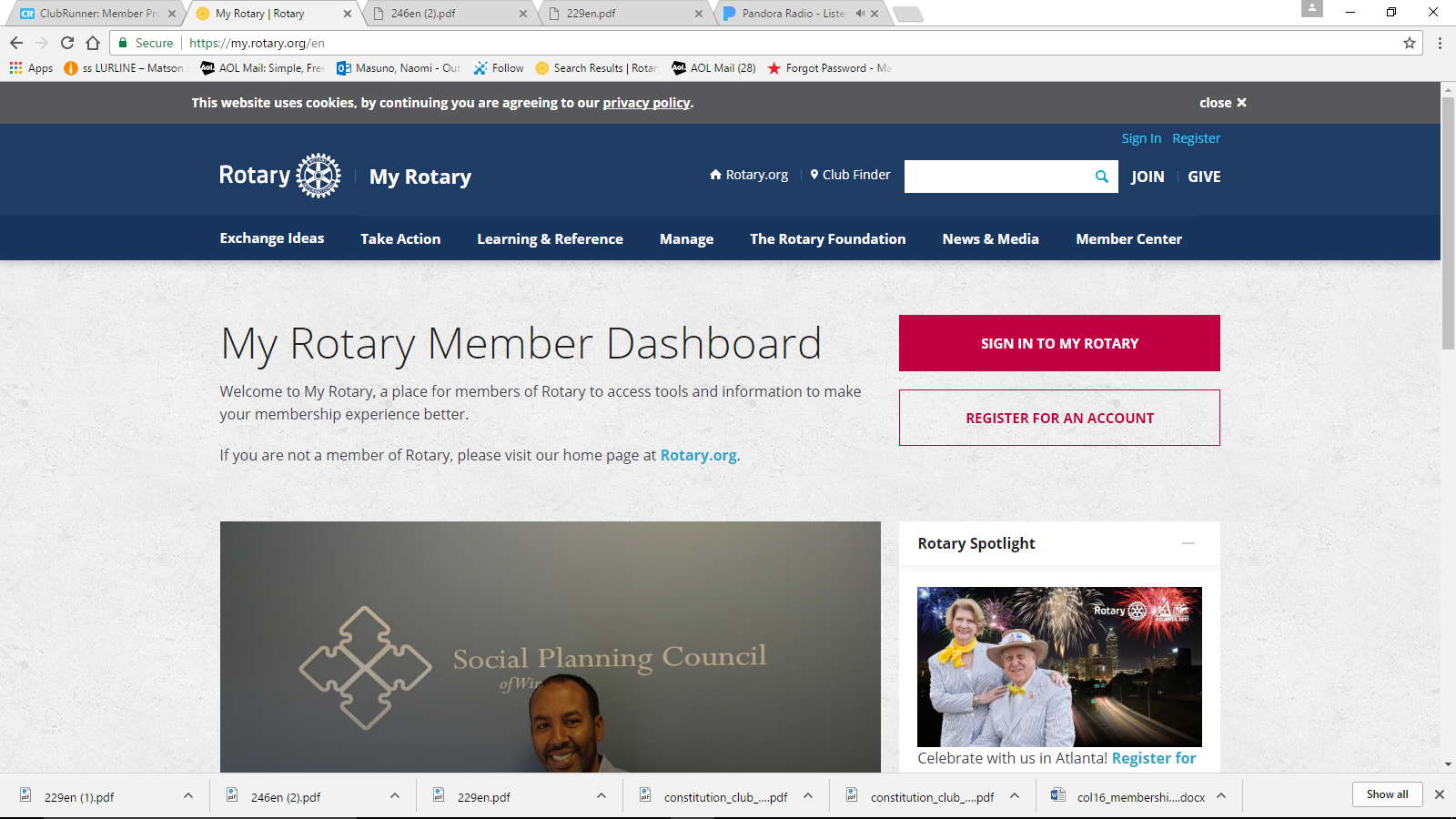 Click on “Manage”
Go to “Club Administration” for Dues Invoice or Member Data.
RI Club Invoice in the “Club Administration” site page
Rotary Foundation Contributions
Forms and Foundation Reports can be found on the rotary.org website, under “The Rotary Foundation” tab. For forms, go to “Ways to Give”. Forms are on the bottom of the site page.
Individual contributions are submitted using The Rotary Foundation Contribution Form. Members can donate online.
If you send multiple donations together, complete a Multiple Donor Form. 
Indicate gift designations (such as Polio Plus or Annual Fund- SHARE) and include all contributors’ names and membership numbers so that each receives proper acknowledgment, recognition, and a tax receipt, where appropriate.
In addition to monetary gifts, contributions can include stock, appreciated securities, life insurance policies, property, and bequests. Contact Planned Giving staff at Rotary headquarters or your international office for assistance in sending these types of contributions. Se e the Foundation’s Gift Acceptance Policy for more information.
rotary.org - Resources
Rotary Club Central Goals
Sign up for Newsletters
Get Membership and Foundation Reports
Find Projects and Ideas
Download Manuals, Documents
Find Global Rewards (Discounts for Rotarians)
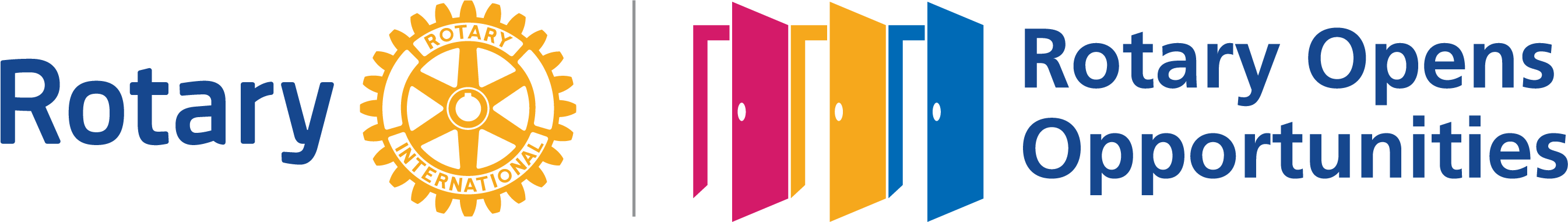 Mahalo!